Муниципальное автономное образовательное учреждение СОШ №5
«ТРИЗ – игры и
 методические пособия, 
используемые в ДОУ»

Воспитатель: Репина Елена Витальевна
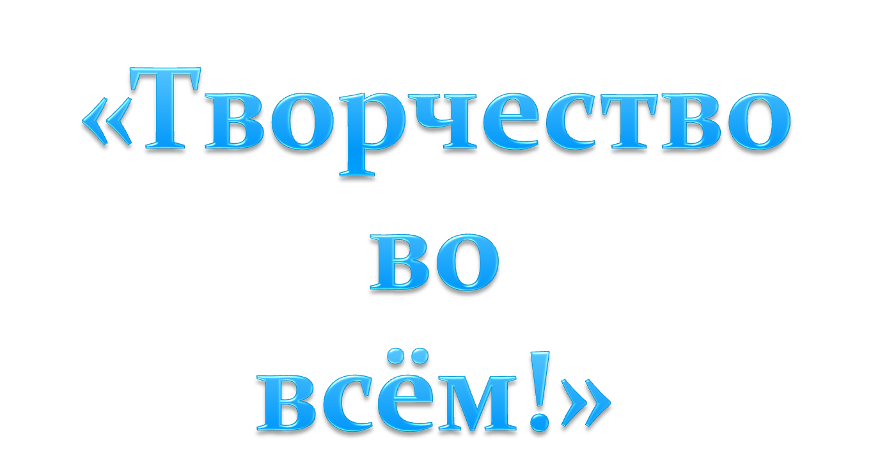 Эвроритм
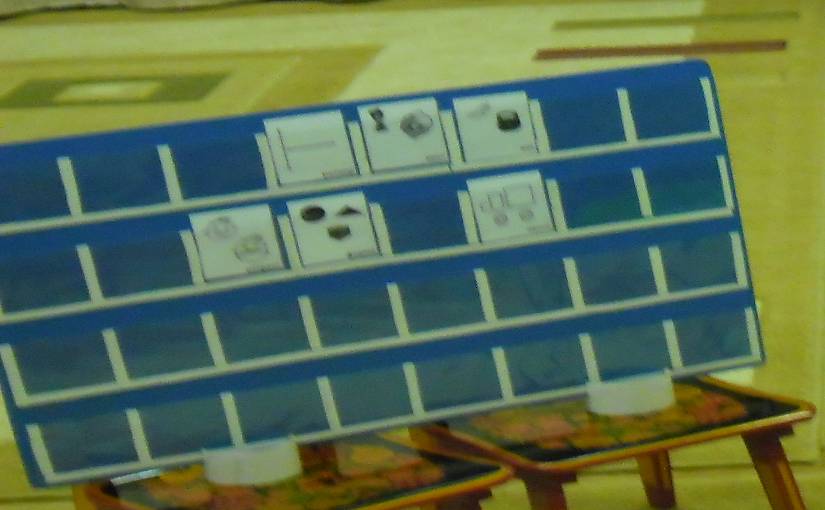 Круги Луллия
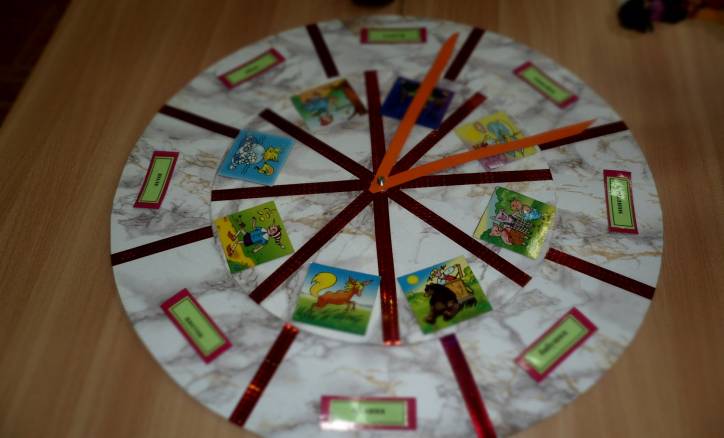 Гусеничка
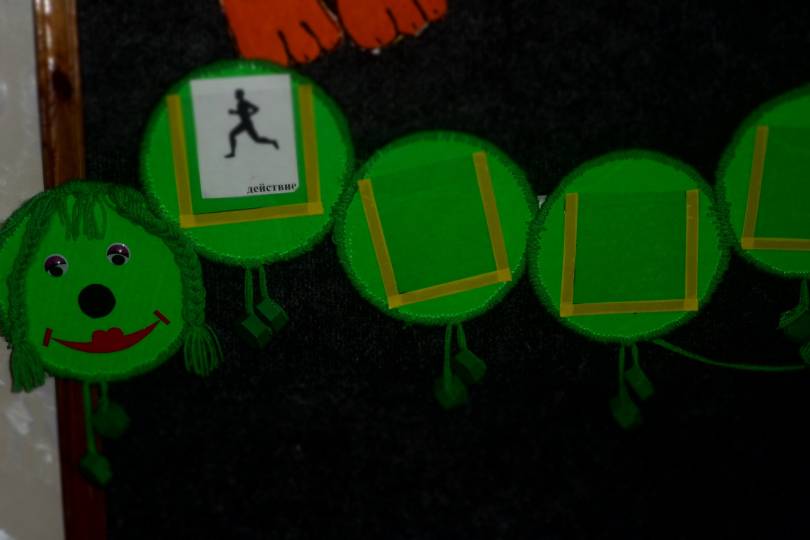 Волшебнаядорожка
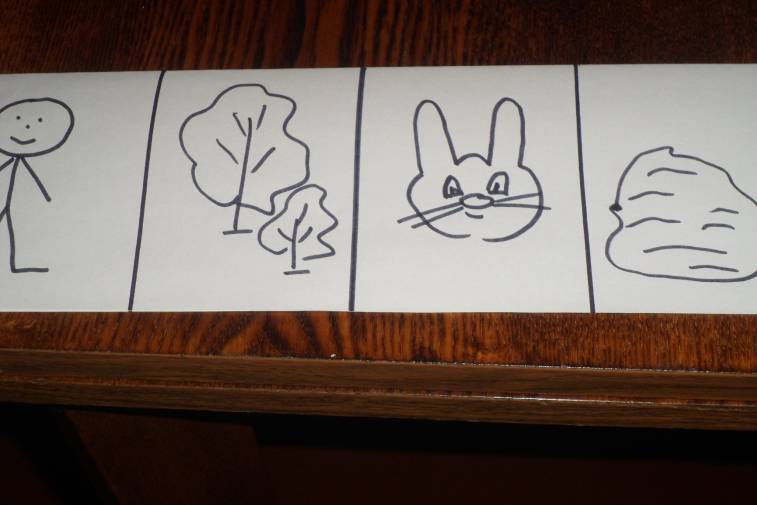 «Дидактический мяч»
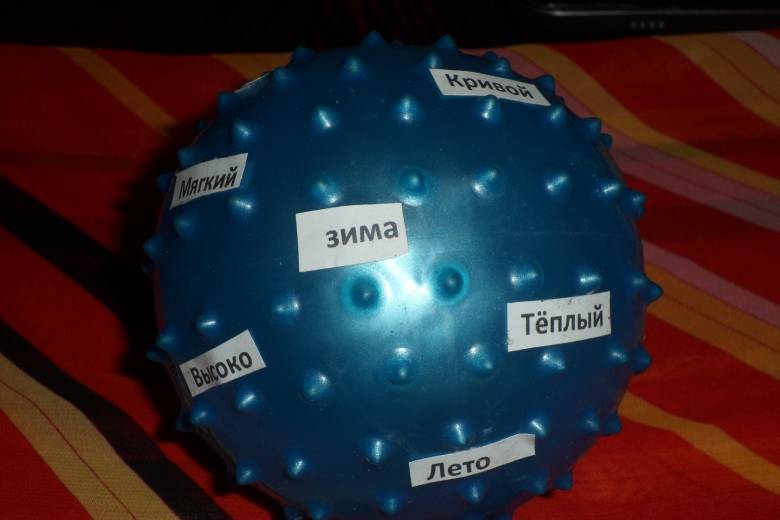 «Часы»
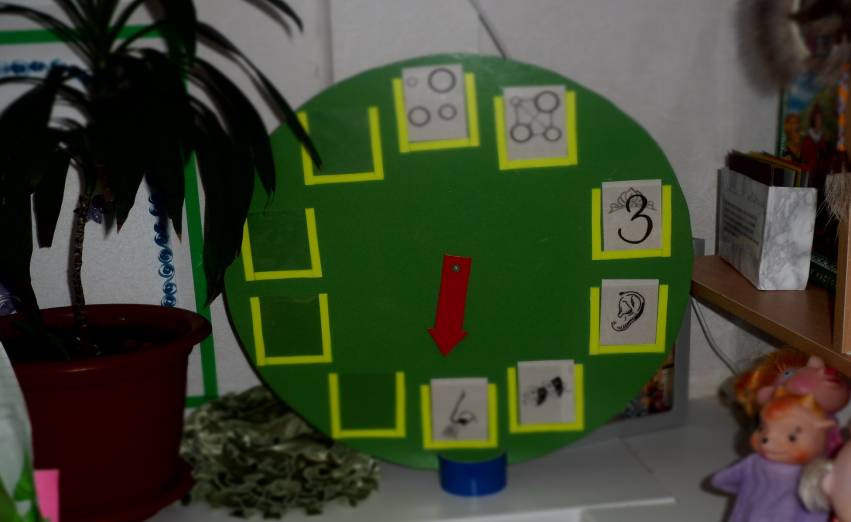 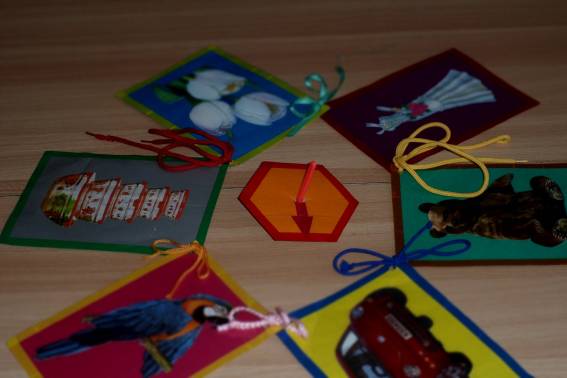 «Вертолина»
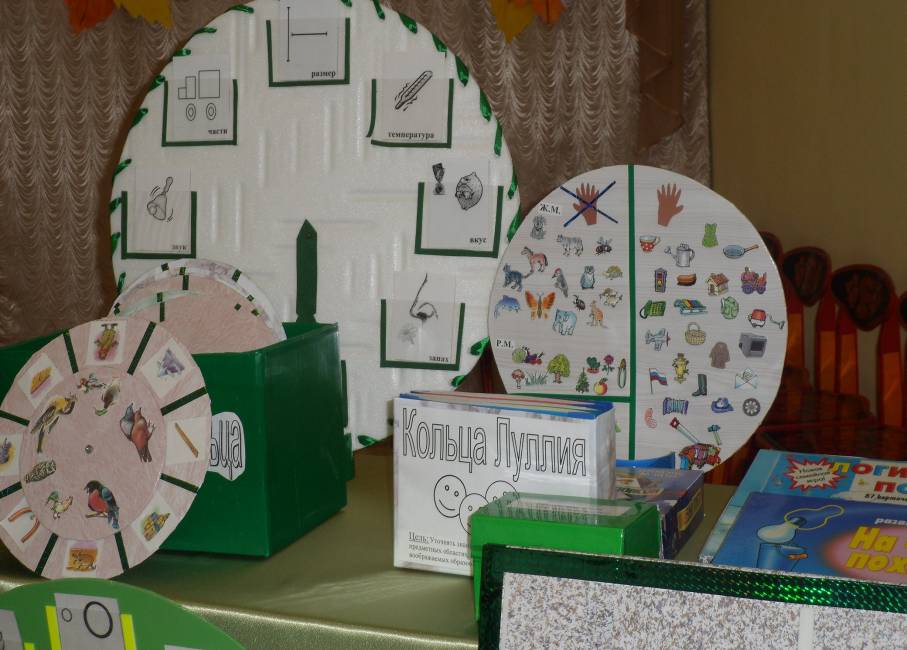 Спасибо
за
внимание.